ΑΡΧΙΤΕΚΤΟΝΙΚΟΣ ΣΧΕΔΙΑΣΜΟΣ
Κ α τ ο ψ η
1
ΤΙ ΕΙΝΑΙ: ΚΑΤΟΨΗ-ΟΨΗ-ΤΟΜΗ
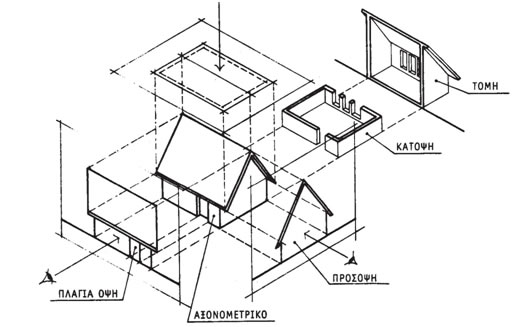 2
Κάτοψη ενός κτιρίου ή ενός χώρου είναι η τομή του από ένα οριζόντιο επίπεδο – επίπεδο τομής – σε απόσταση 1,50 μ περίπου από το δάπεδό του, (που θεωρείται το ύψος των ματιών ενός παρατηρητή).

Στην κάτοψη σχεδιάζουμε ότι θα έβλεπε ο παρατηρητής αν αφαιρούσε το πάνω μέρος του κτιρίου ή του χώρου και κοιτούσε προς τα κάτω
Κ Α Τ Ο Ψ Η
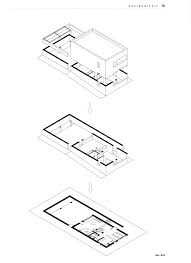 Κ Α Τ Ο Ψ Η
4
Κ Α Τ Ο Ψ Η
Πως εμφανίζονται οι γραμμές
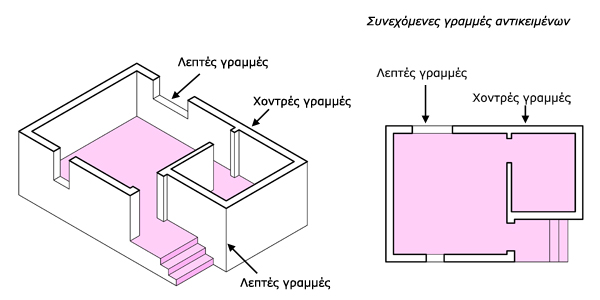 5
Κ Α Τ Ο Ψ Η
Πως εμφανίζονται οι γραμμές
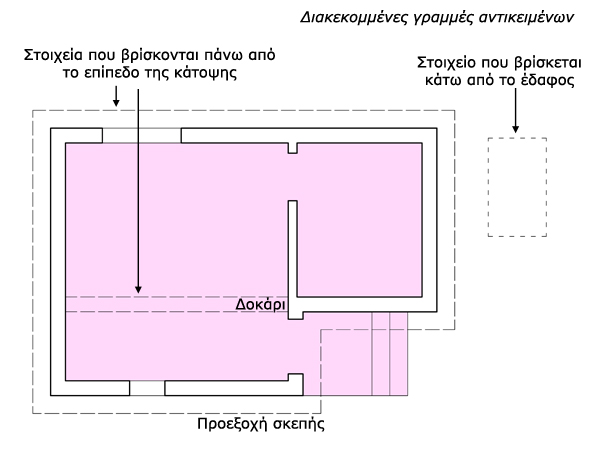 6
Κ Α Τ Ο Ψ Η
Αν θέλουμε βάζουμε και έπιπλα
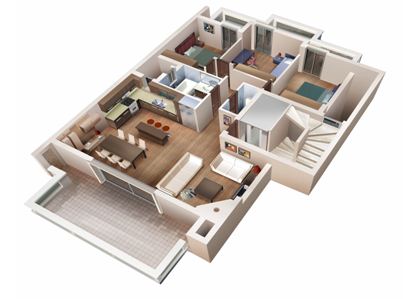 7
ΣΧΕΔΙΑΣΗ ΜΕ ΤΟ ΧΕΡΙ
ΣΥΝΔΙΑΣΜΟΙ ΤΡΙΓΩΝΩΝ ΜΕ ΠΑΡΑΛΛΗΛΟ ΚΑΤΑ ΤΗ ΣΧΕΔΙΑΣΗ
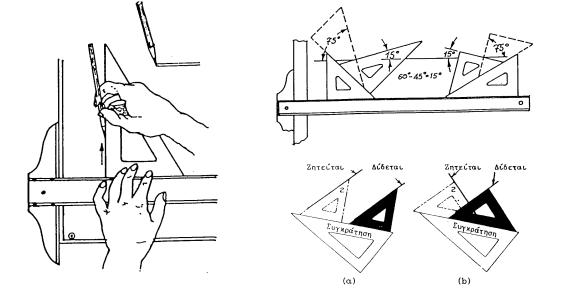 8
ΣΧΕΔΙΑΣΗ ΜΕ ΥΠΟΛΟΓΙΣΤΗ
9